Transformations: Reflecting a shape using y = x or y= -x
Intelligent Practice
Silent 
Teacher
Narration
Your Turn
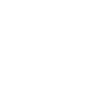 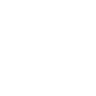 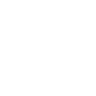 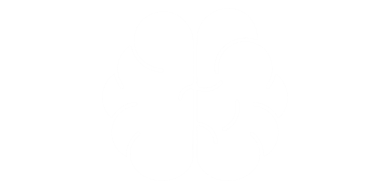 Example
For more videos visit mrbartonmaths.com/videos
Worked Example
Your turn
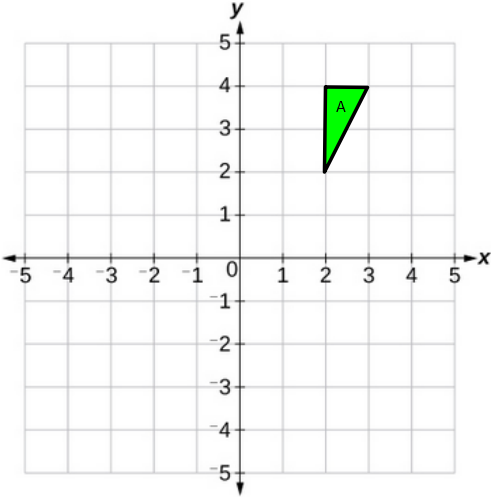 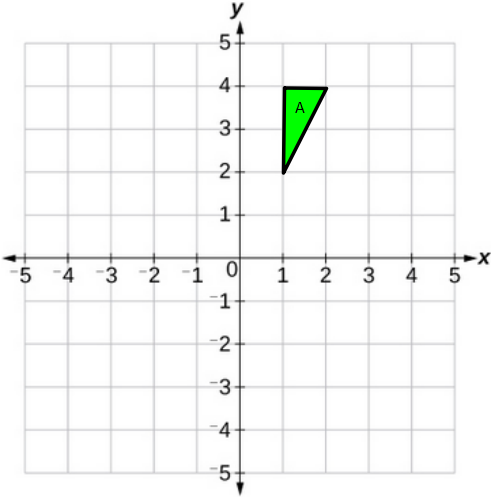 Reflect triangle A using the line y = x
Reflect triangle A using the line y = x
@mathsmrgordon
[Speaker Notes: Talk about which point remains invariant due to it being on the line of reflection.]
Worked Example
Your turn
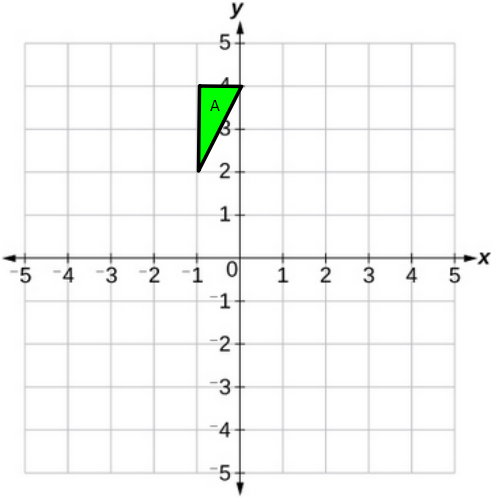 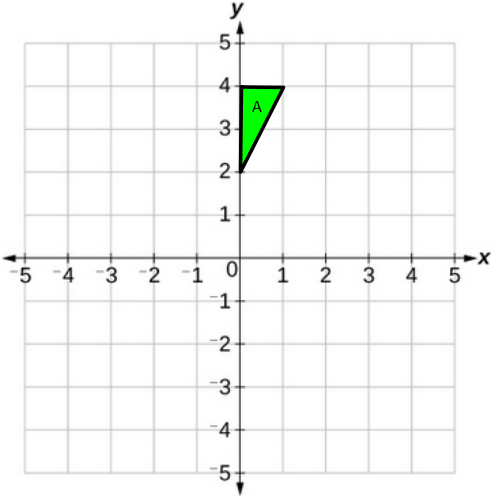 Reflect triangle A using the line y = -x
Reflect triangle A using the line y = -x
@mathsmrgordon
[Speaker Notes: Talk about which point remains invariant due to it being on the line of reflection.]
1)
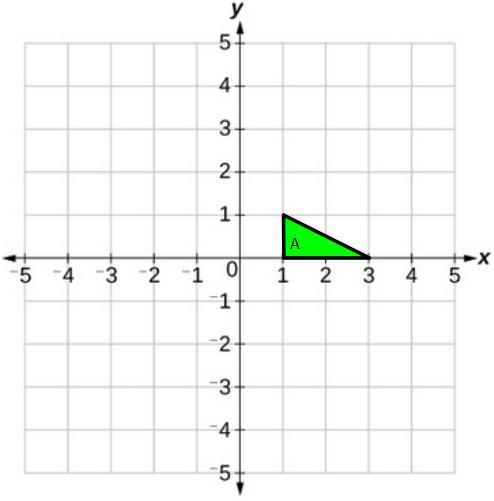 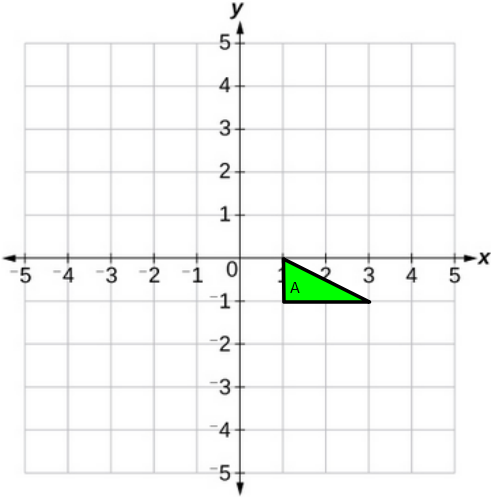 3)
Reflect triangle A using y = x
Reflect triangle A using y = -x
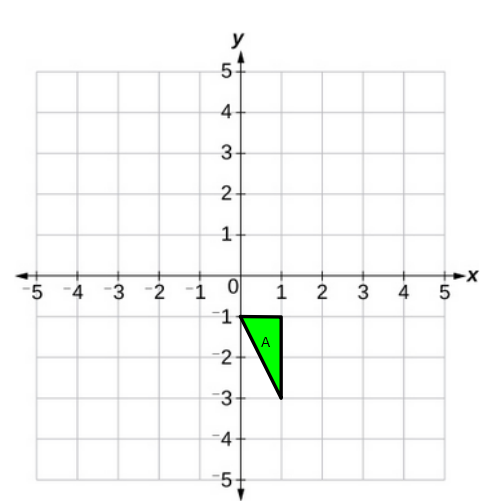 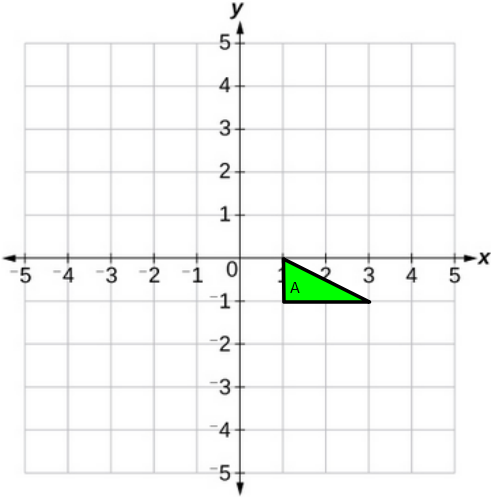 2)
4)
@mathsmrgordon
Reflect triangle A using y = -x
Reflect triangle A using y = x
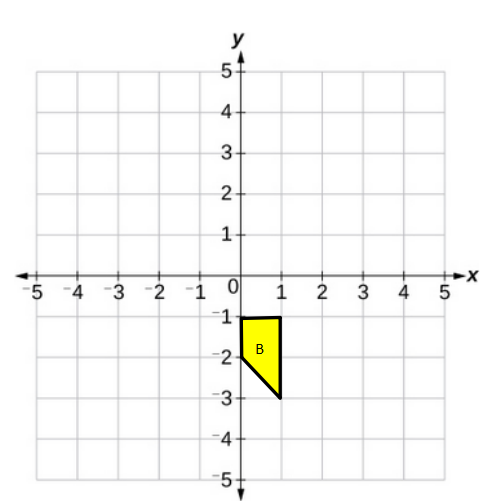 5)
7)
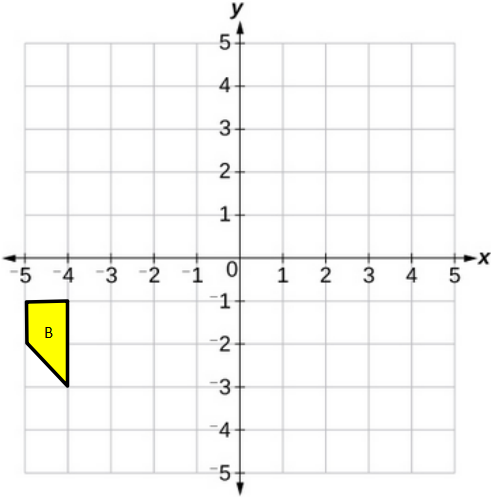 Reflect trapezium B using y = -x
Reflect trapezium B using y = x
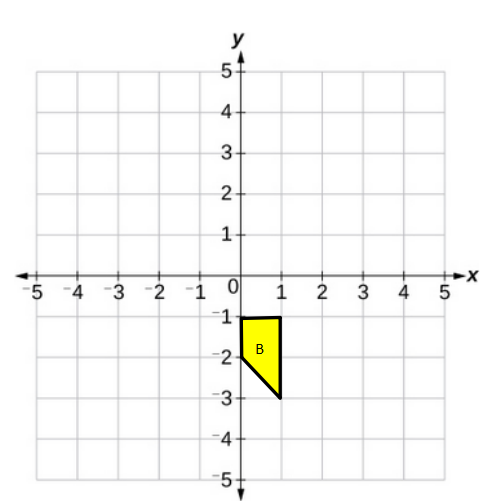 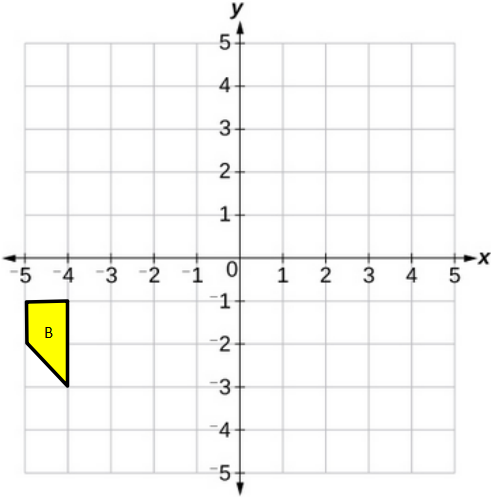 6)
8)
@mathsmrgordon
Reflect trapezium B using y = x
Reflect trapezium B using y = -x
9)
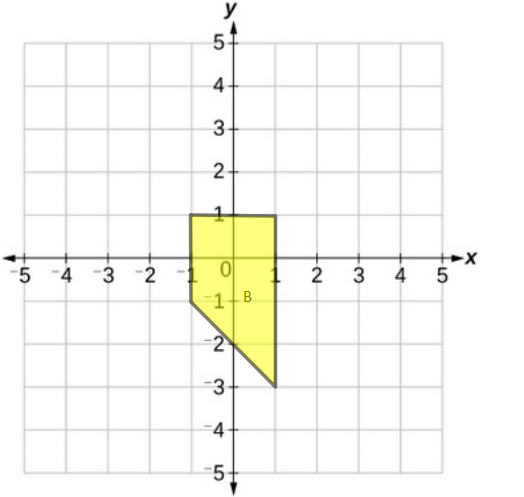 Reflect the trapezium B using the line y = -x
10)
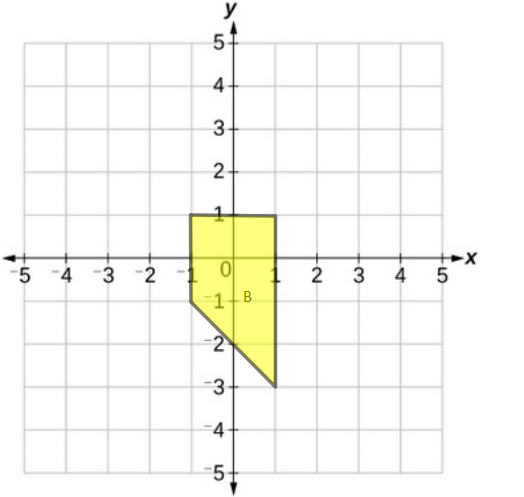 @mathsmrgordon
Reflect the trapezium B using the line y = x
1)
3)
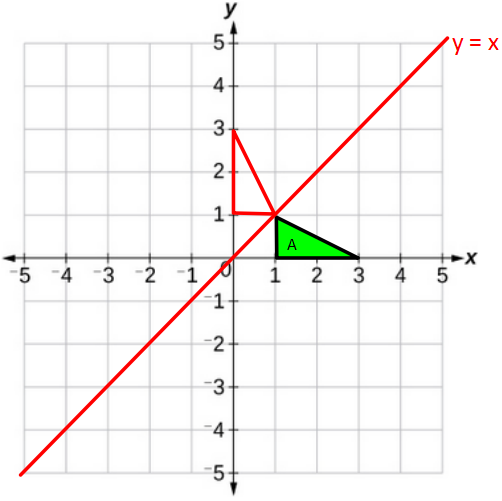 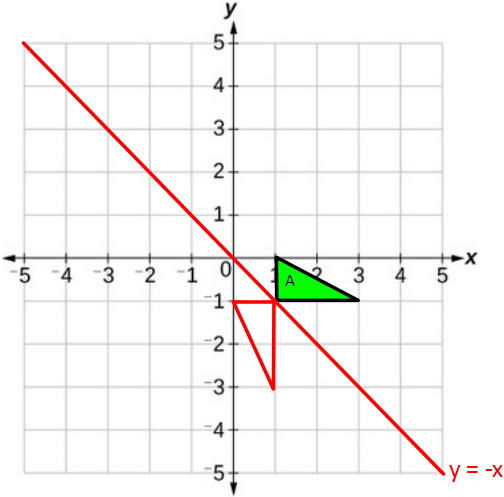 Reflect triangle A using y = x
Reflect triangle A using y = -x
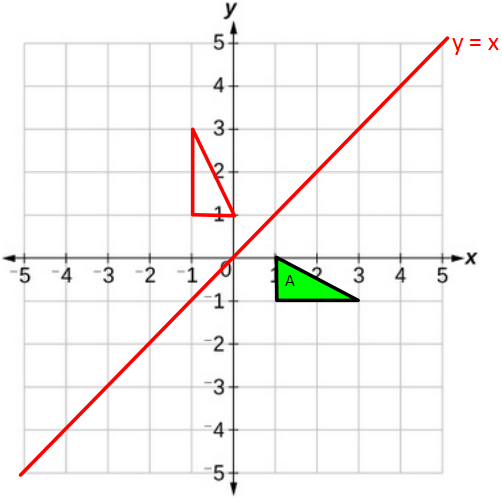 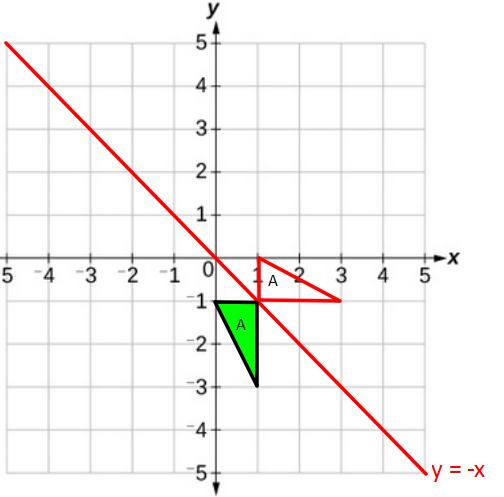 2)
4)
@mathsmrgordon
Reflect triangle A using y = -x
Reflect triangle A using y = x
5)
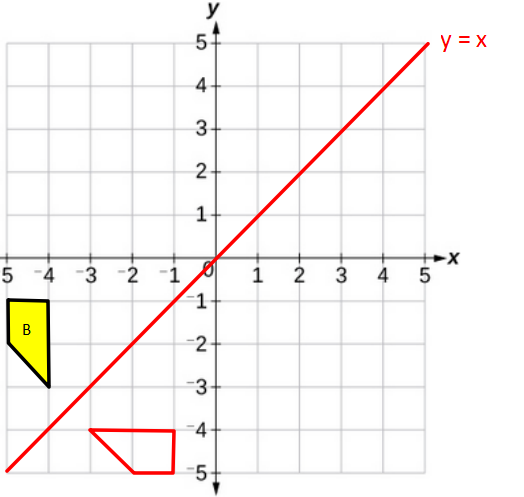 7)
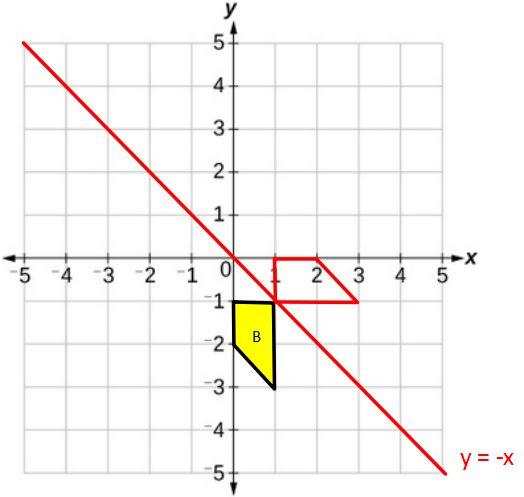 Reflect trapezium B using y = -x
Reflect trapezium B using y = x
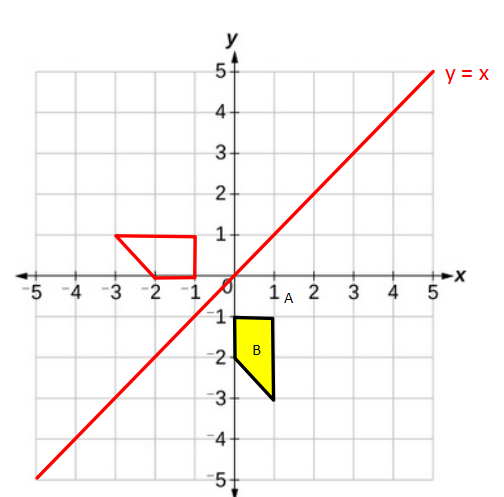 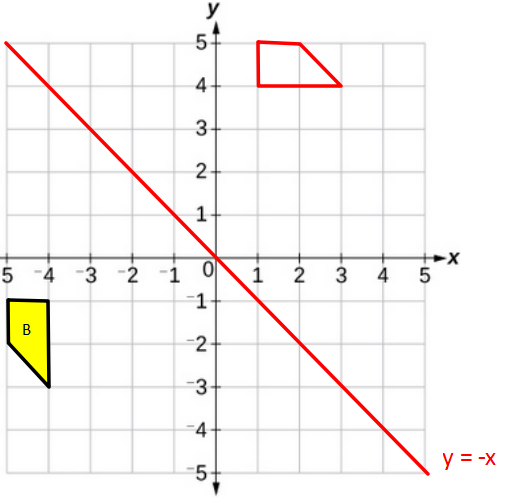 6)
8)
@mathsmrgordon
Reflect trapezium B using y = x
Reflect trapezium using y = -x
9)
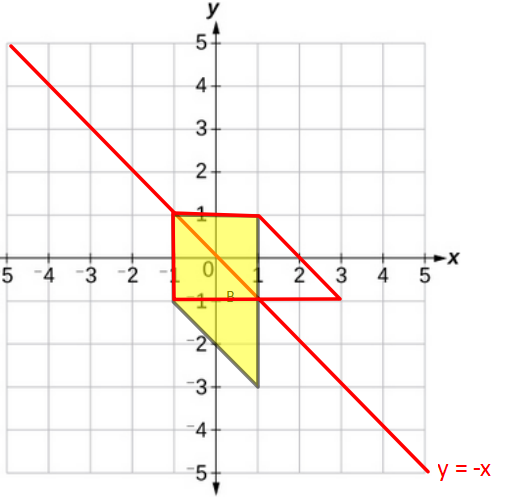 Reflect the trapezium B using the line y = -x
10)
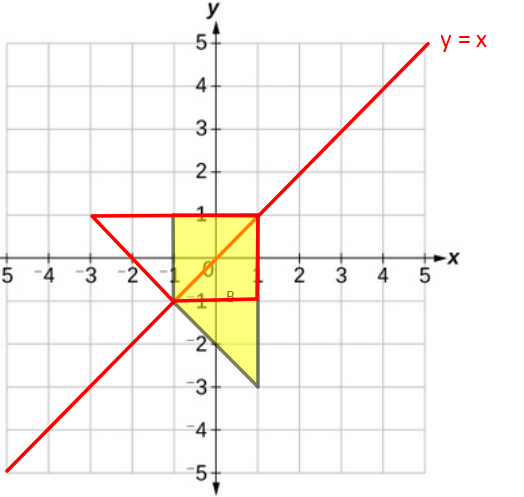 @mathsmrgordon
Reflect the trapezium B using the line y = x